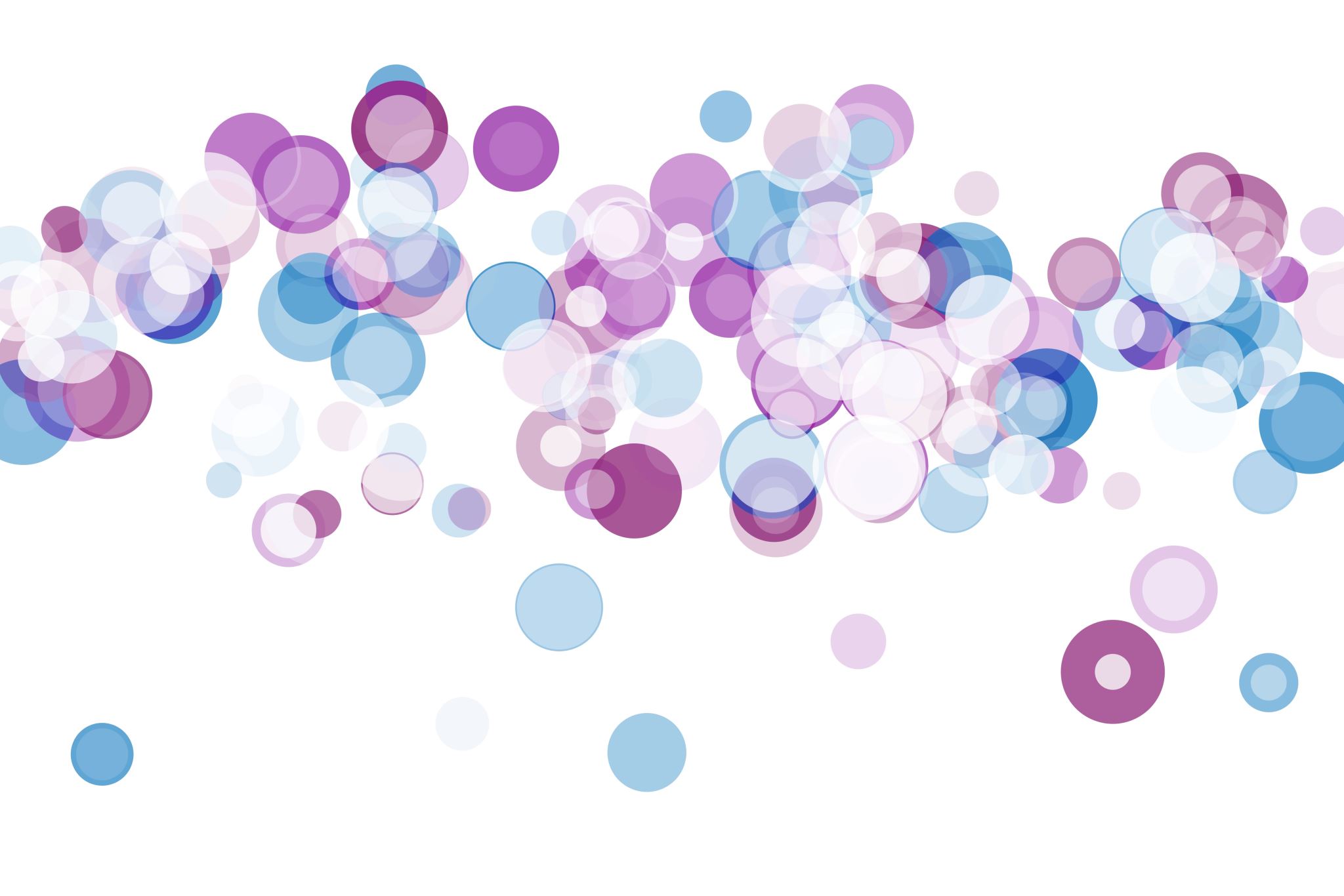 Ponavljanje za pisanu provjeru 8. razred
1. Koje će žaruljice svijetliti na slici? Zašto?
2. Koji od navedenih materijala ne bi koristio kao izolator u električnom uređaju i objasni zašto.
Staklo
Bakar
Guma
Plastika
Željezo
Grafit
3. Nacrtaj simbol za:
Vodič
Trošilo
Otvorenu sklopku
Bateriju
Zatvorenu sklopku
4. Koji od navedenih materijala ne bi koristio kao vodič u električnom uređaju i objasni zašto.
Staklo
Bakar
Guma
Plastika
Željezo
Grafit
5. Struju ne vidimo, ali kod glačala ju osjetimo prema….
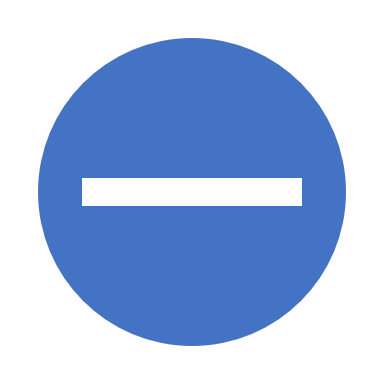 6. Nacrtaj serijski spoj trošila i objasni karakteristike navedenog spoja.
7. Koje materijale privlači magnet?
Nikal, kobalt, željezo i čelik.
8. Što znači da je tijelo elektrizirano?
Predalo je elektrone nekom drugom tijelu ili je primilo elektrone s drugog tijela.
9. U metalima električnu struju čini usmjereno gibanje:
elektrona
10. Kako se štitimo od kratkog spoja?
Osiguračima.
11. Na shemi napravi kratki spoj i strelicama prikaži smjer struje.
12. Magneti se u nacrtanim slučajevima:
13. Oersted je pokusom pokazao ________ djelovanje električne struje.
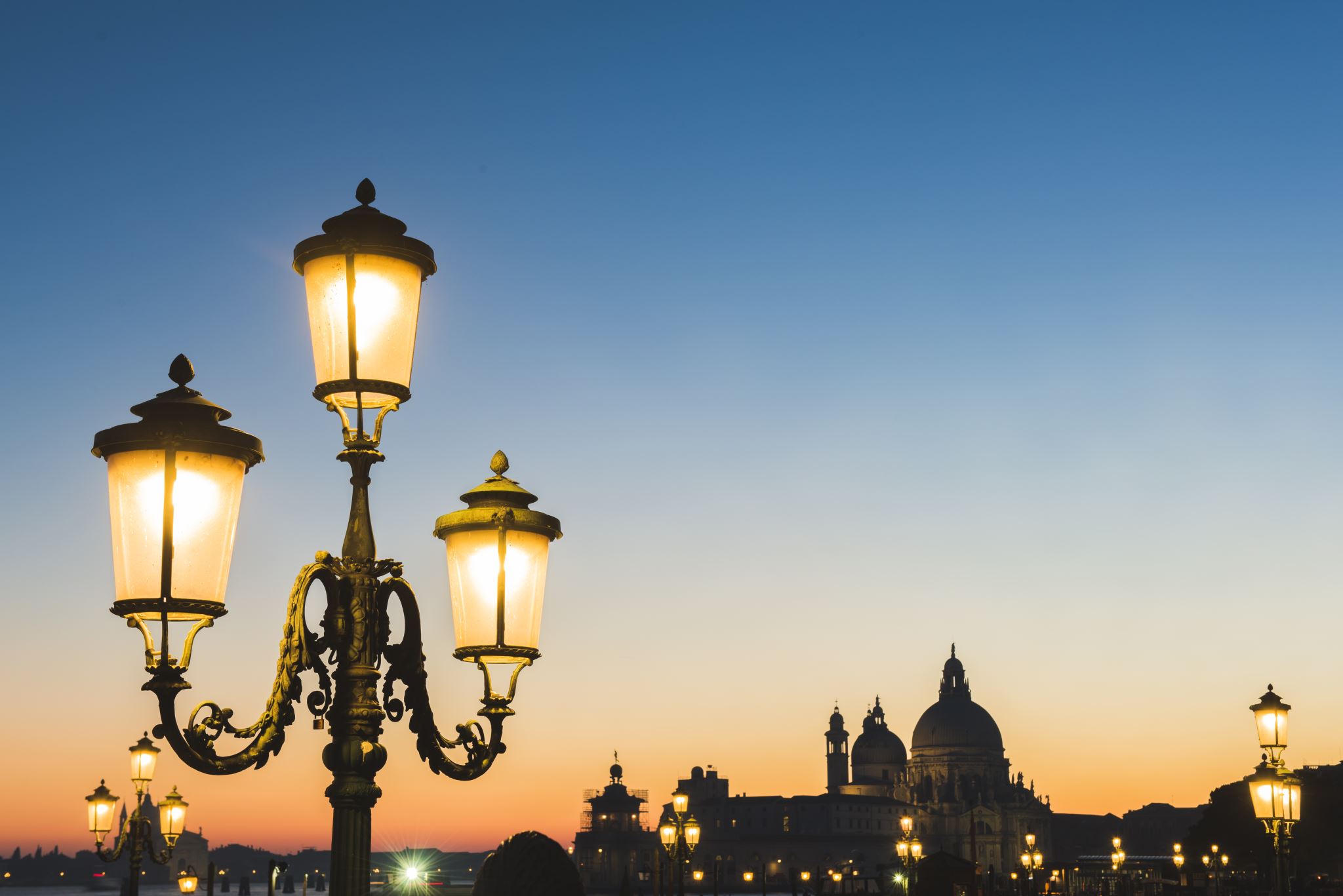 14. Odredi hoće li žaruljice raditi na spojevima:
15. Objasni situaciju na skici.
16. Kako biste najjednstavnije provjerili je li spoj paralelan ili serijski?
17. Zemljin sjeverni magnetski pol nalazi se u blizini:
Sjevernog geografskog pola
Južnog geografskog pola
18. Magnet je privukao čavao. Označi na čavlu magnetske polove.
19. Najslabije magnetsko djelovanje ima:
20. Najjače magnetsko djelovanje ima:
21. Od čega se sastoji atom?
Elektronskog omotača (elektroni) i jezgre (protoni i neutroni).
22. Dvije loptice vise na najlonskim nitima. Naelektrizirali smo ih suprotnim i po veličini jednakim nabojima. Kad su se loptice dodirnule, privlačna sila je nestala. Zašto?
23. Baloni su elektrizirani. Balon D ima negativan naboj. Označi naboj na balonima A, B i C.
24. Stvarni smjer električne struje je od ______ prema ______ polu.
25. Kako su elektrizirani baloni?
26. Negativno naelektrizirani štap približimo kugli elektroskopa. Koja slika najbolje prikazuje raspodjelu naboja na elektroskopu?
27. Proučite sheme. Koje sheme predstavljaju paralelan spoj?
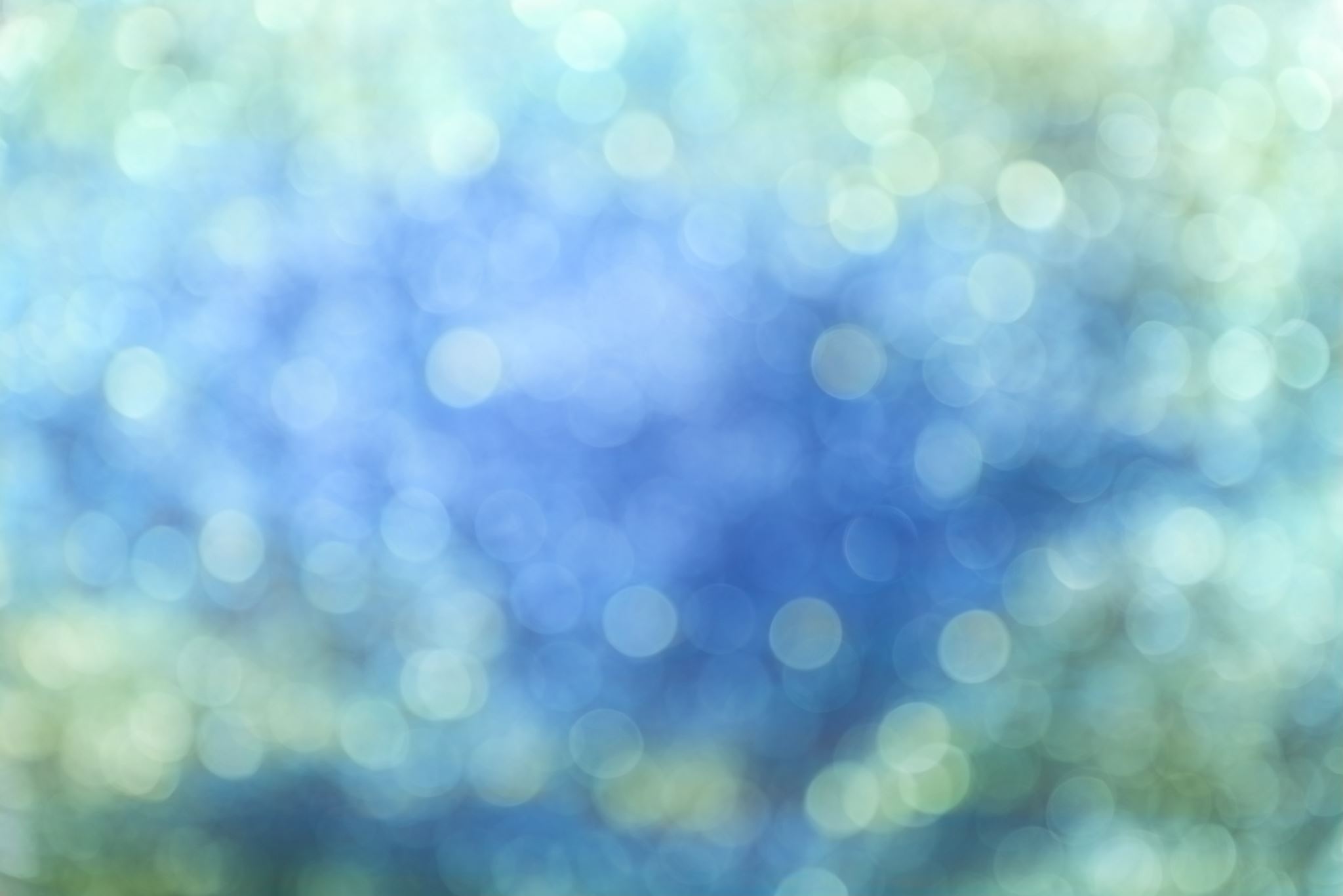 Radna bilježnica